Universidad Autónoma de Chiapas
Facultad de Ciencias Químicas 
Ext. Ocozocoautla
bioquímicas
Integrantes:

COUTIÑO DIANA
DOMINGUEZ ZULEIMA
PEREZ FLORINDA
RUIZ VALERIA
DR: Ana Olivia Cañas Urbina
pegarlonico
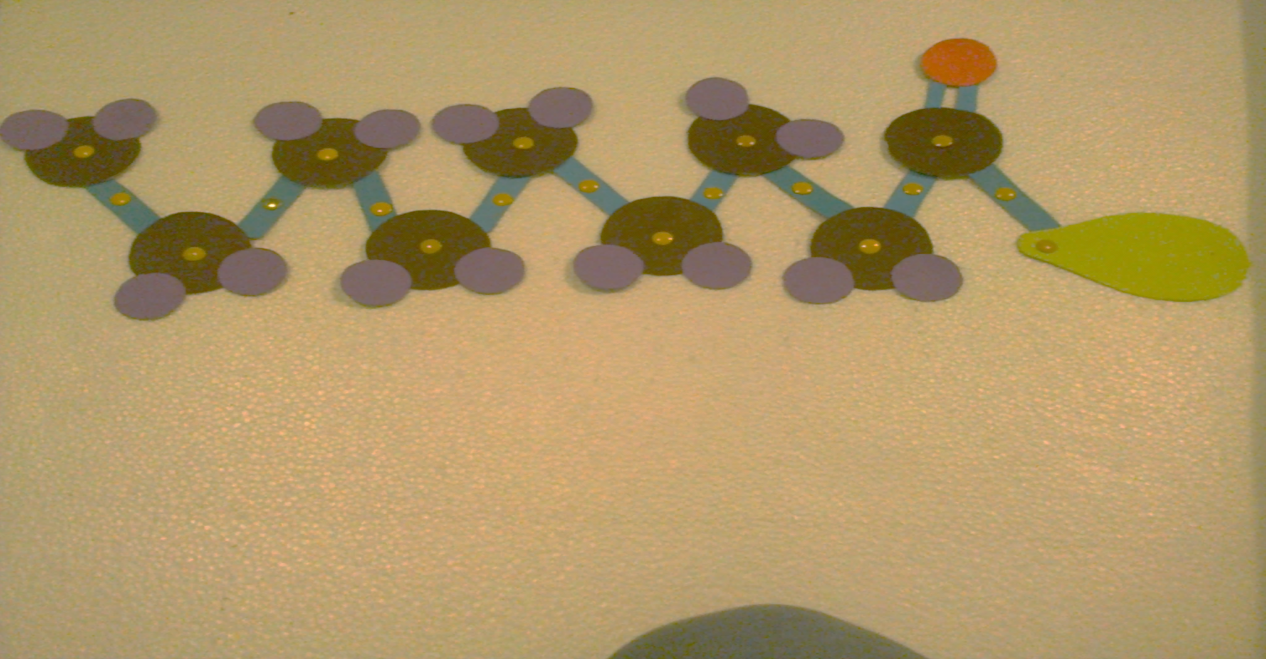 Pelarganoil –CoA activada
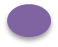 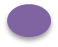 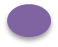 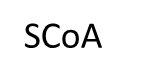 FAD
Acil CoA deshidrogenasa
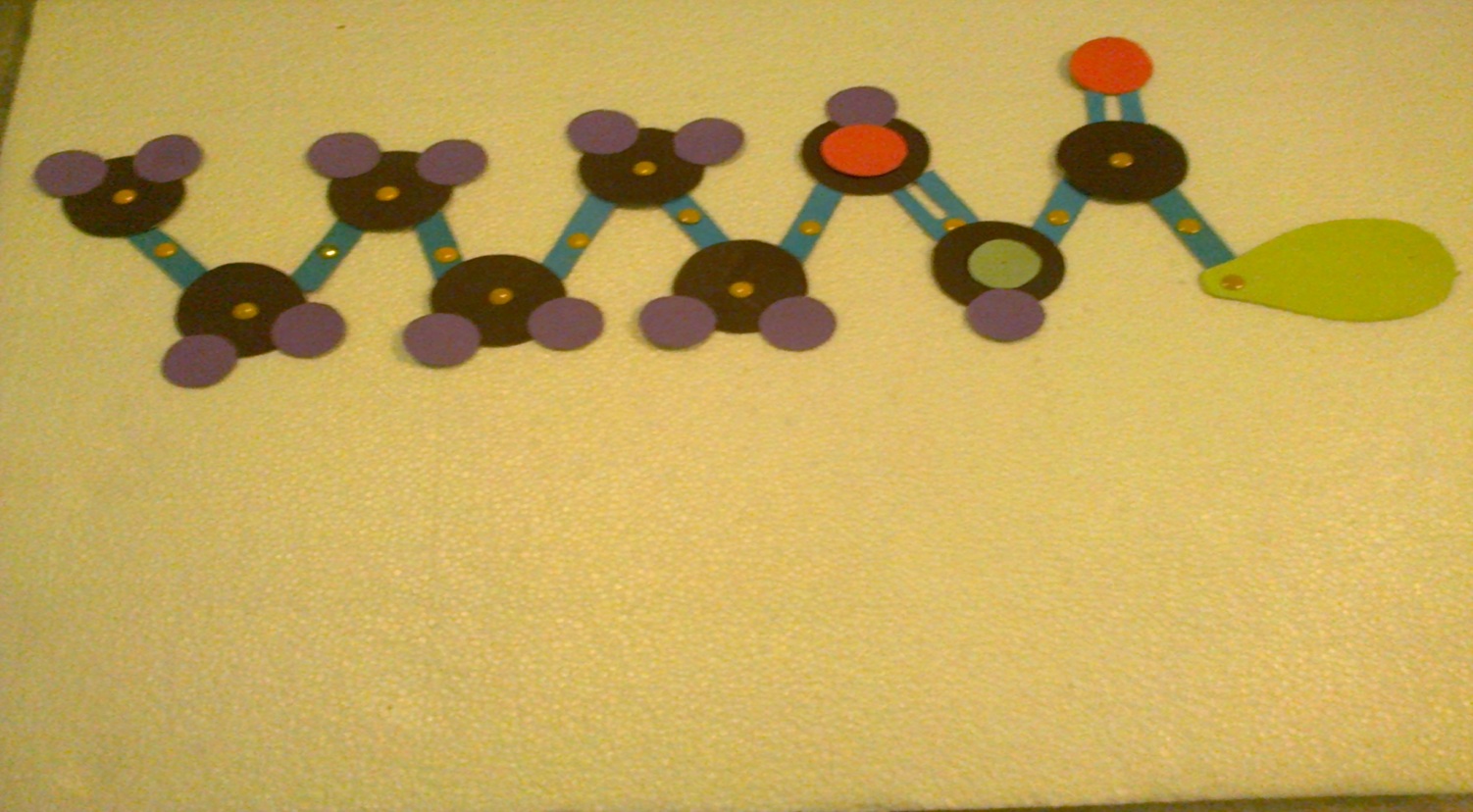 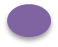 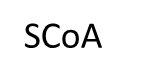 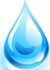 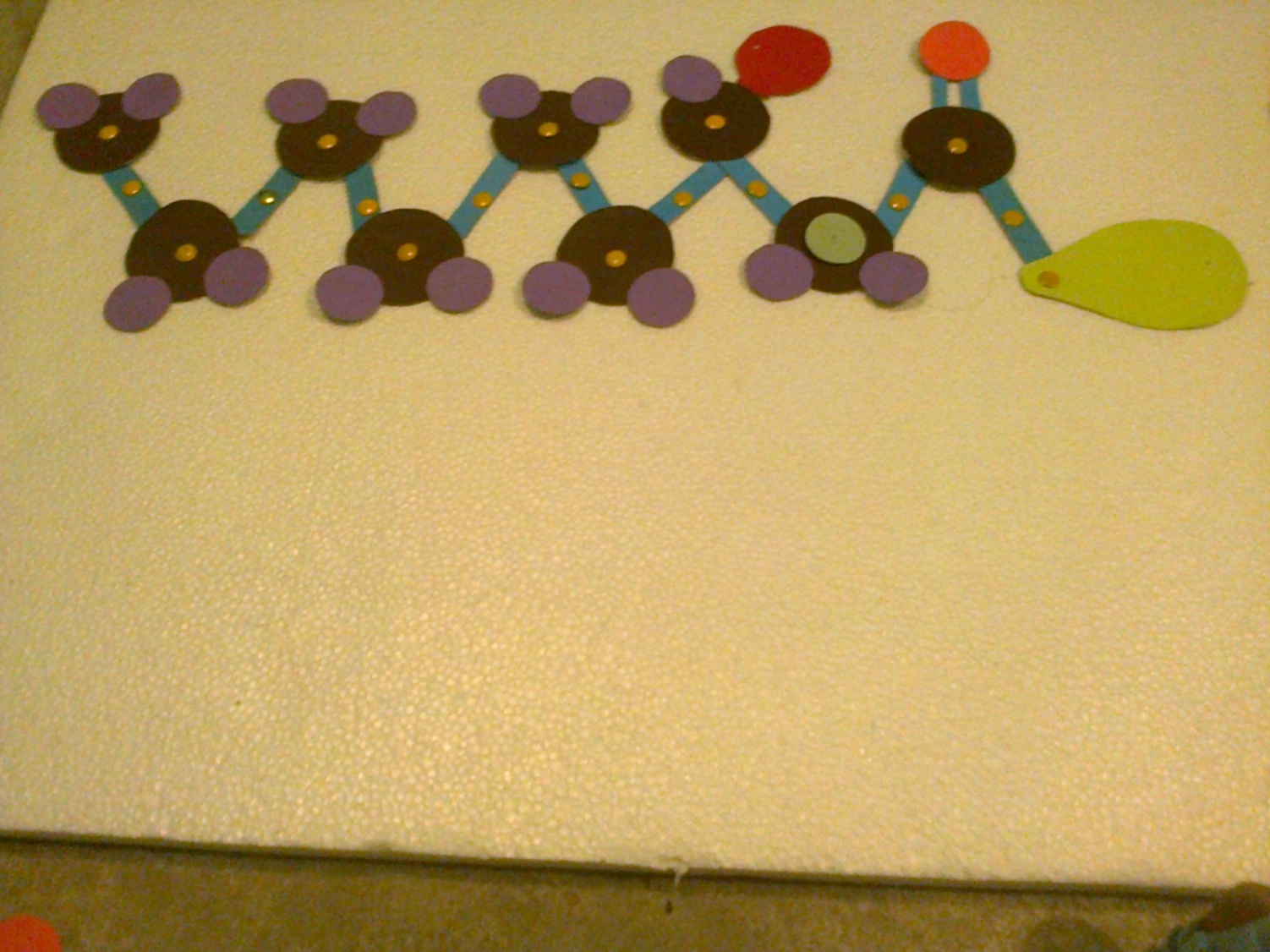 3-  hidroxi Pelarganoil CoA
OH
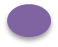 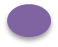 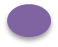 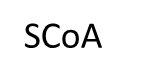 NAD
3- Hidroxi pelarganoil
NADH
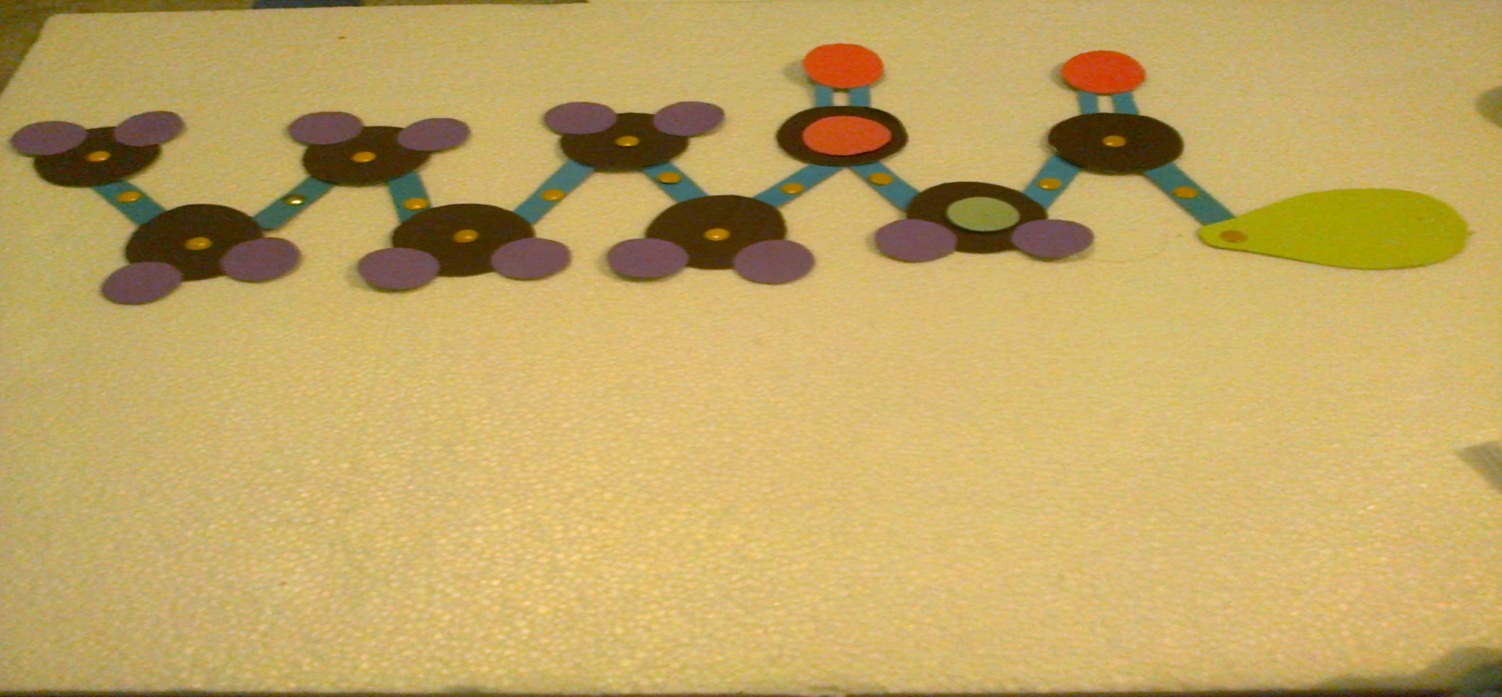 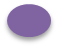 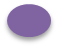 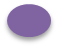 SCoA
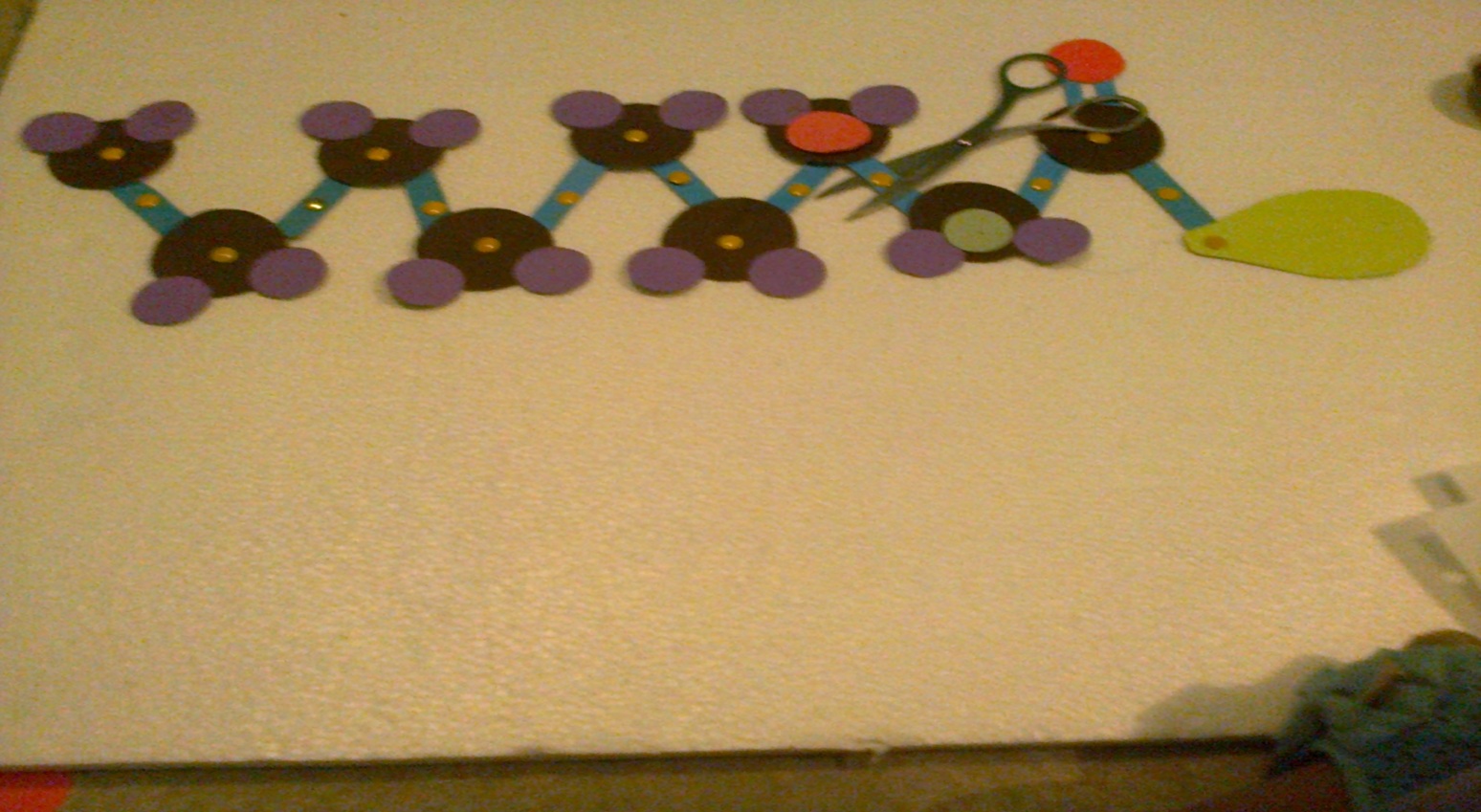 Acil graso CoA
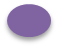 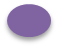 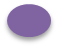 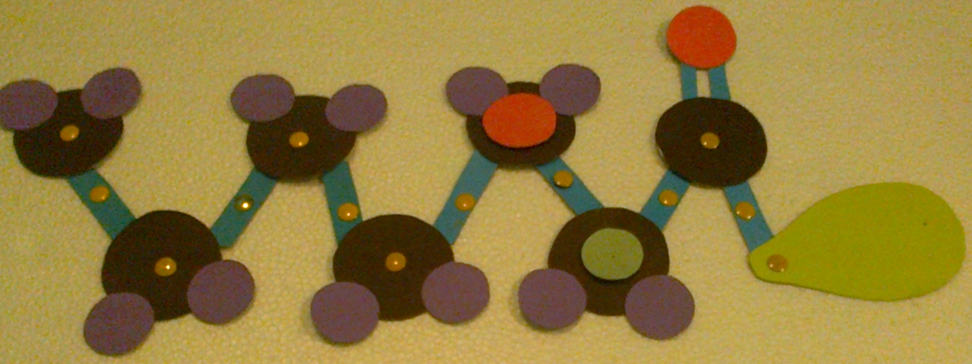 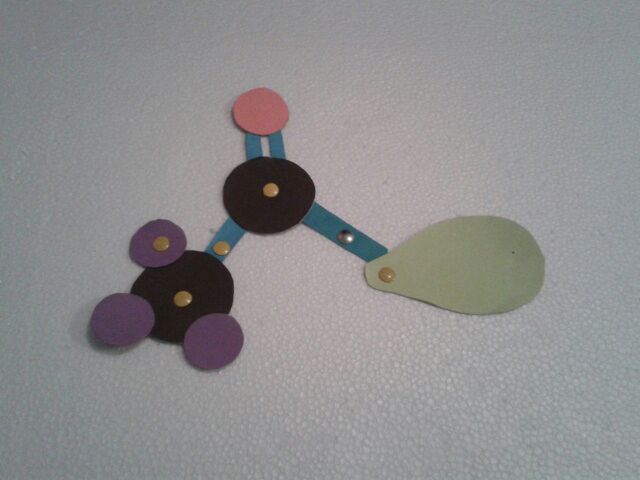 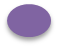 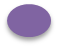 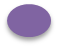 Segunda vuelta
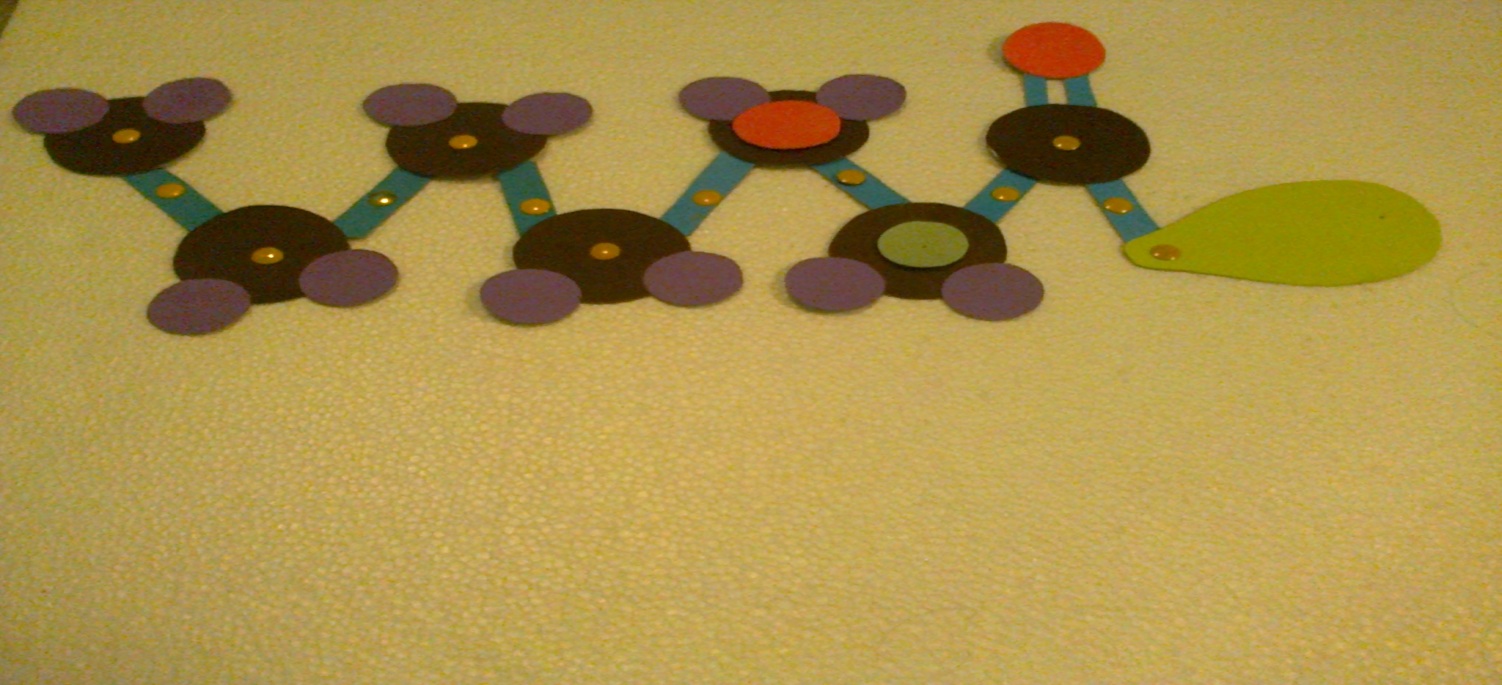 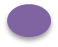 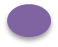 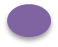 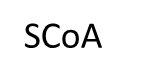 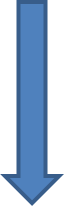 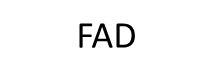 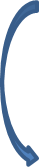 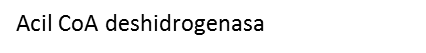 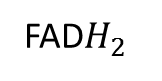 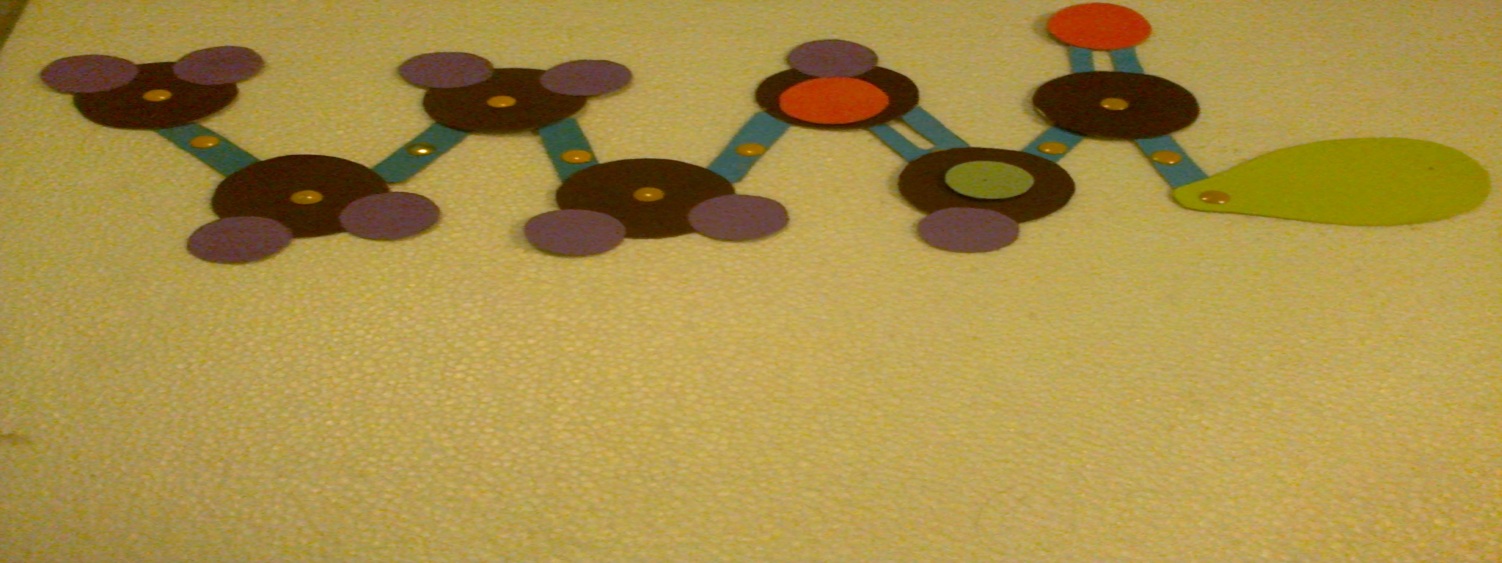 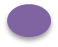 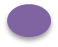 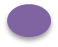 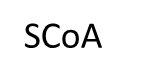 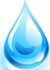 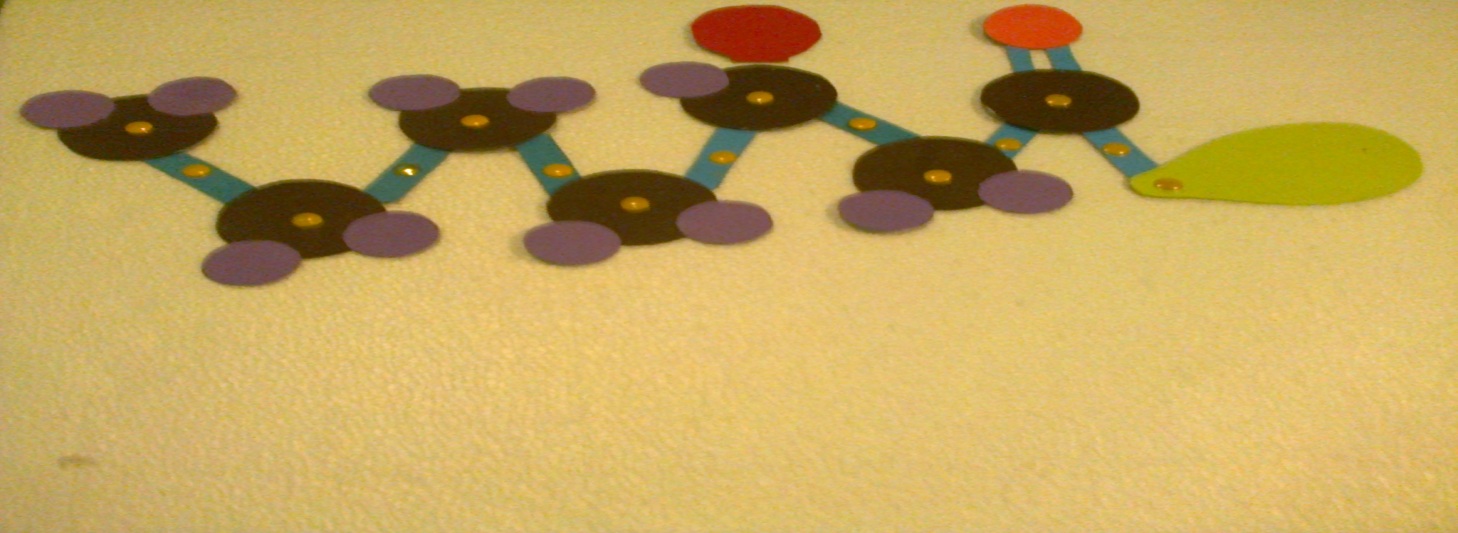 OH
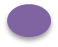 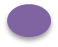 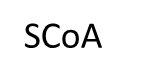 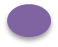 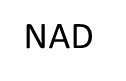 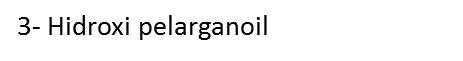 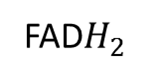 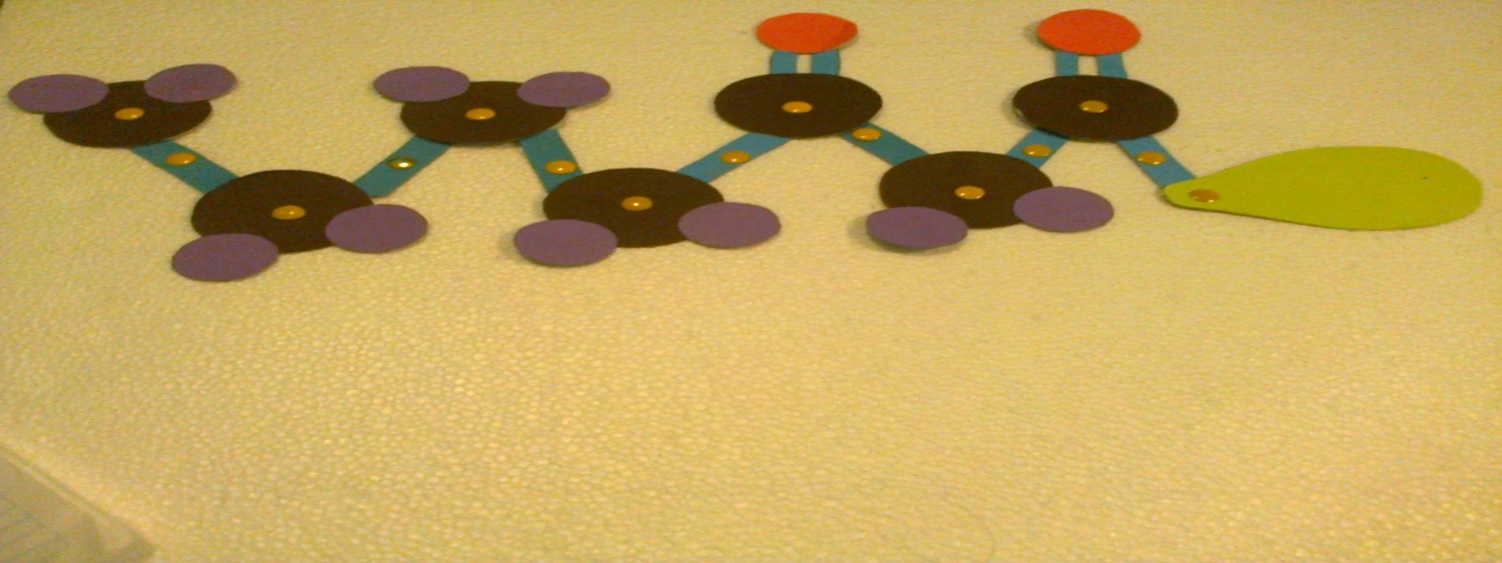 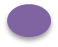 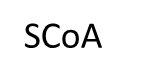 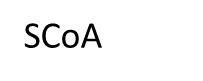 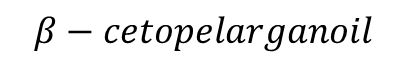 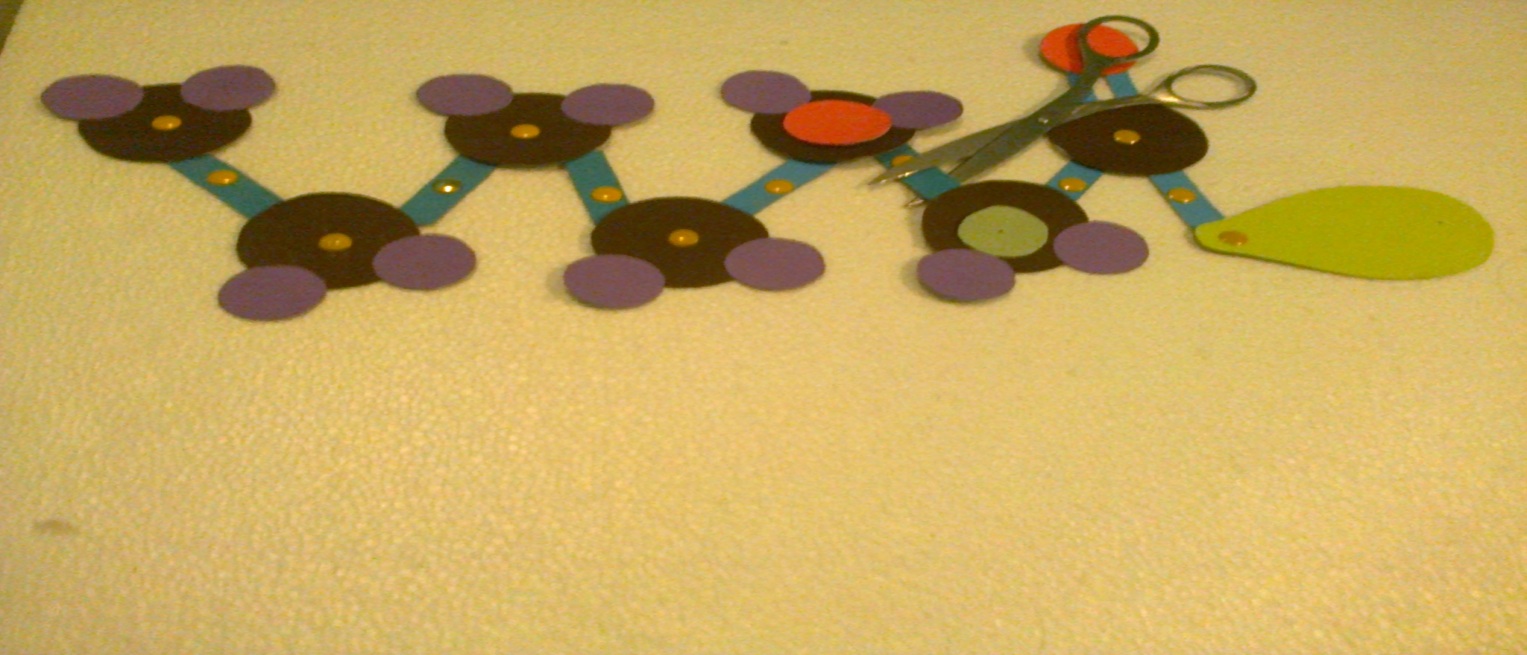 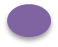 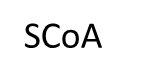 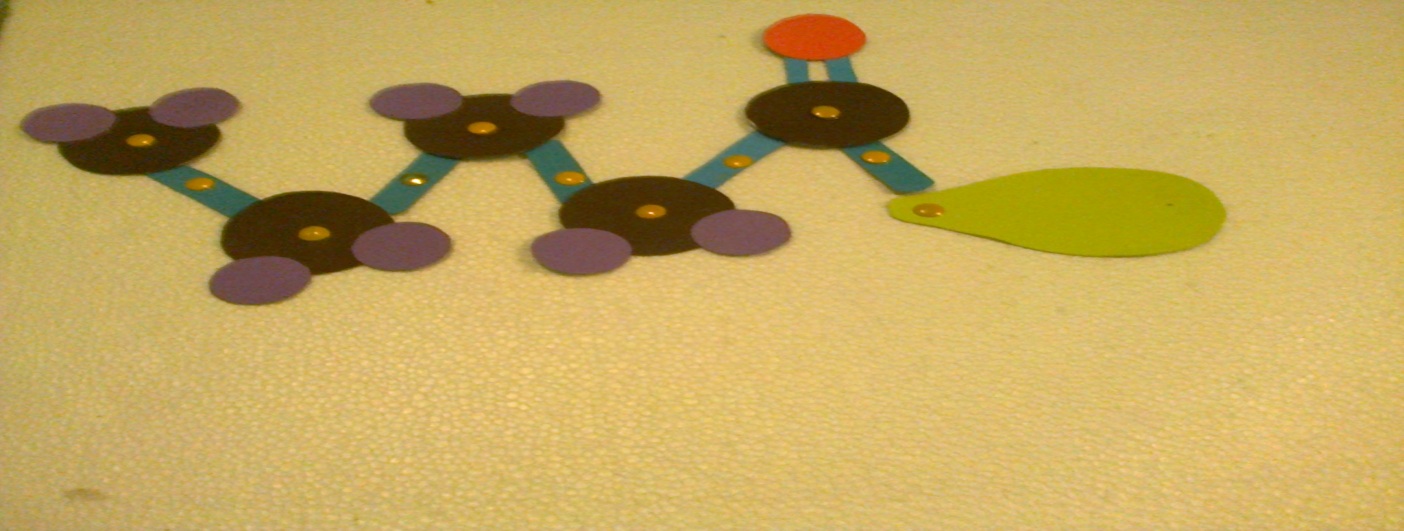 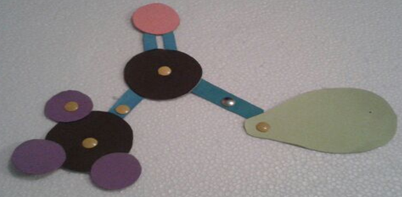 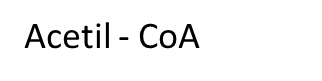 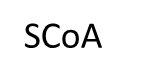 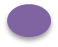 tercera  vuelta
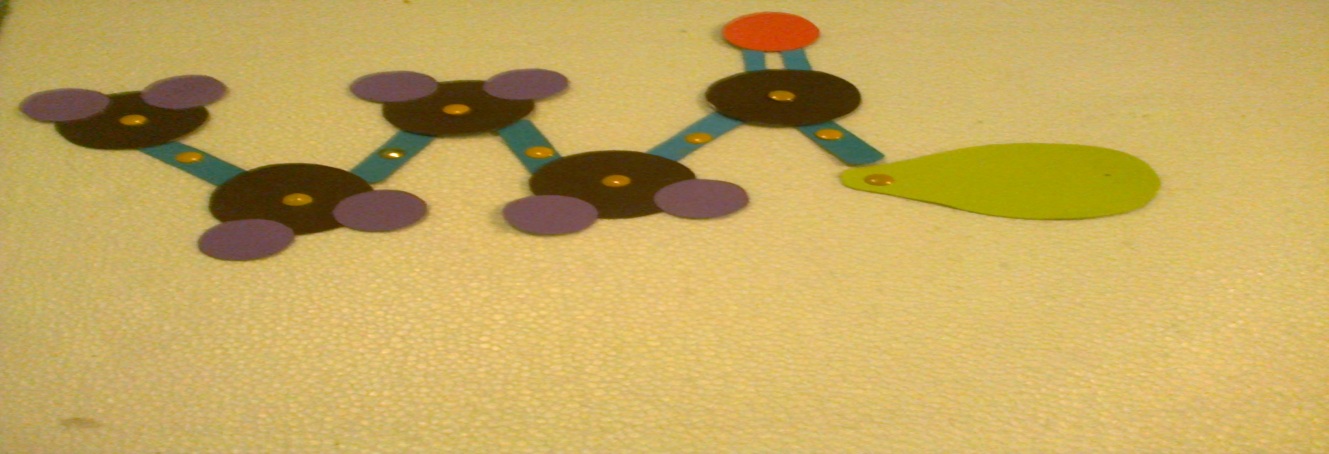 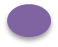 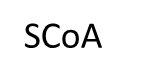 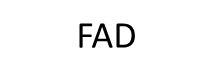 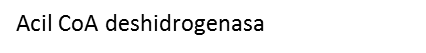 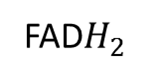 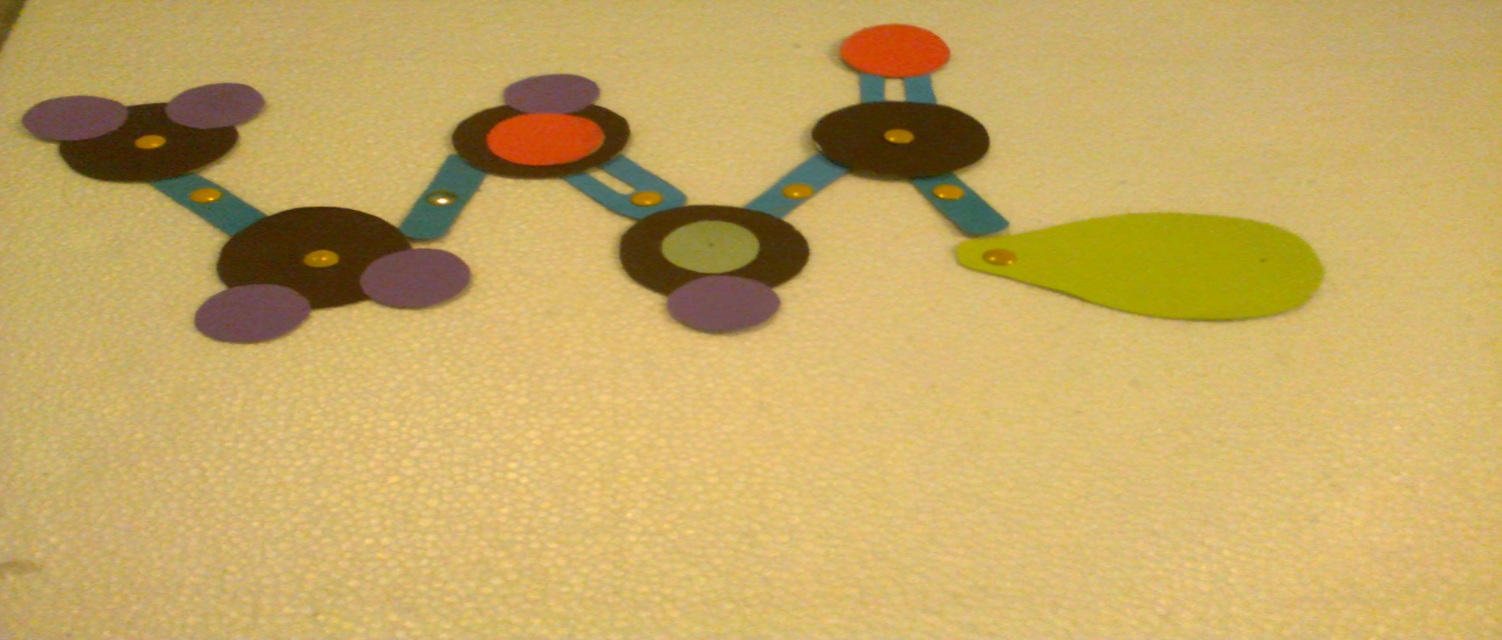 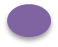 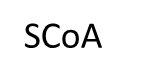 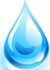 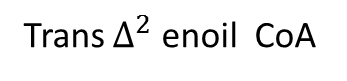 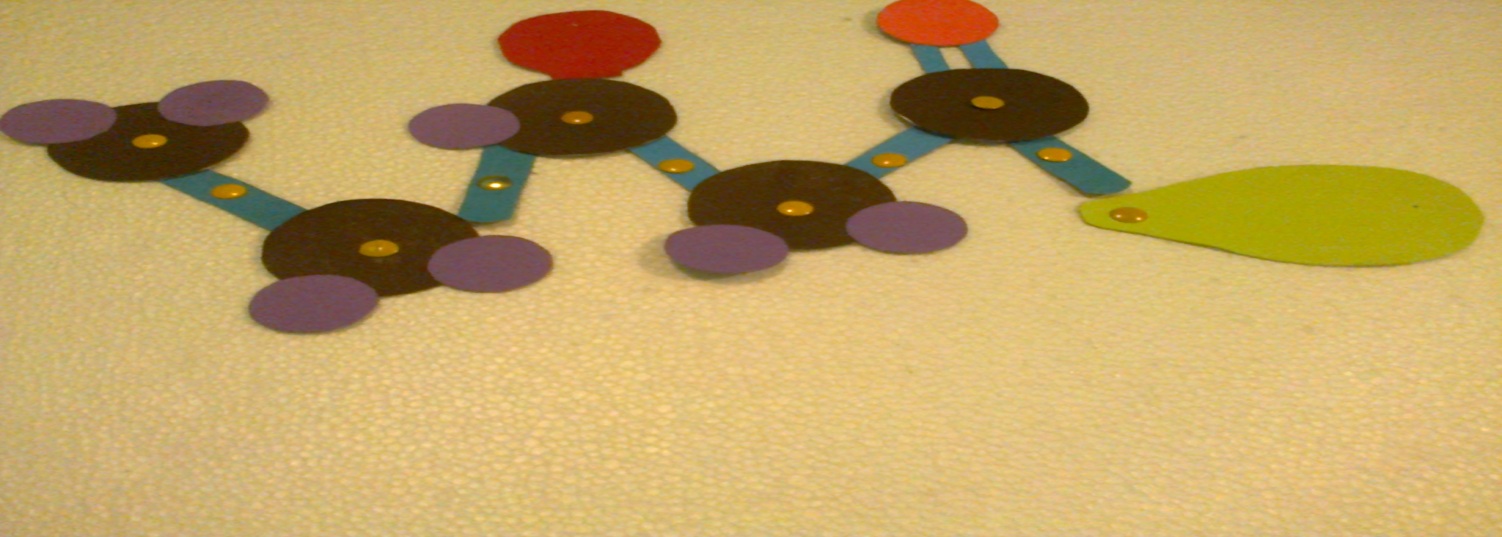 OH
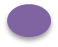 SCoA
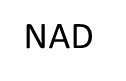 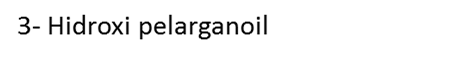 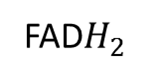 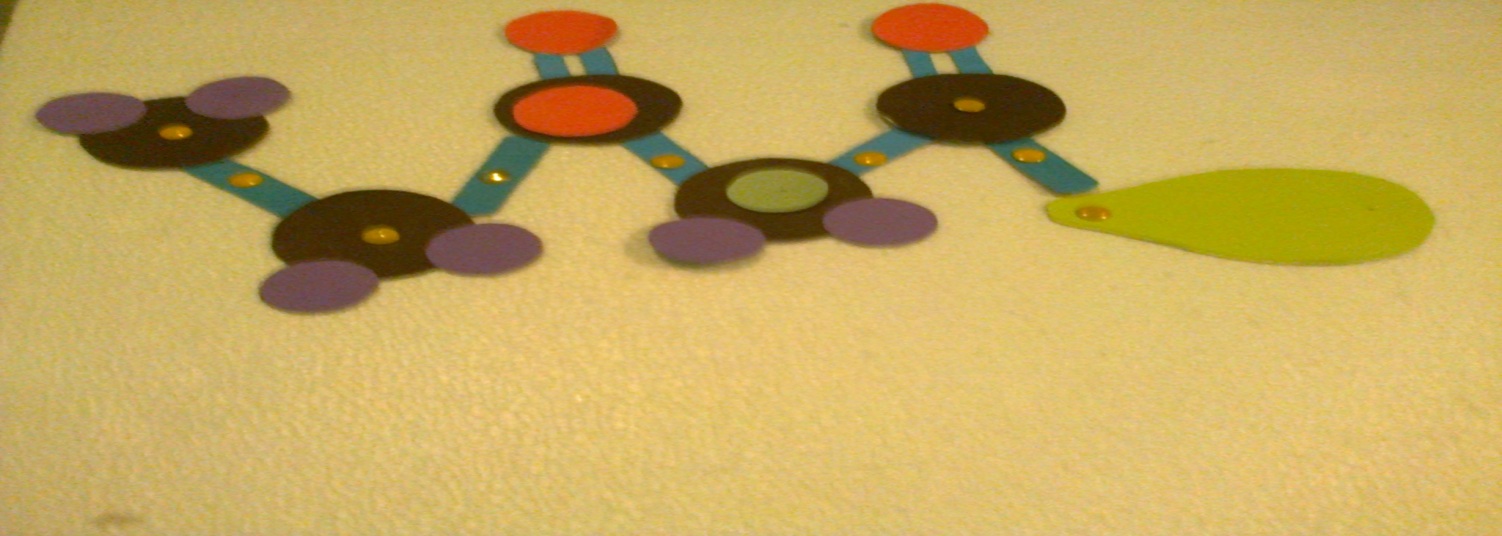 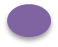 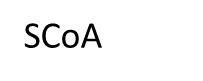 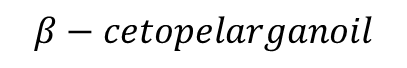 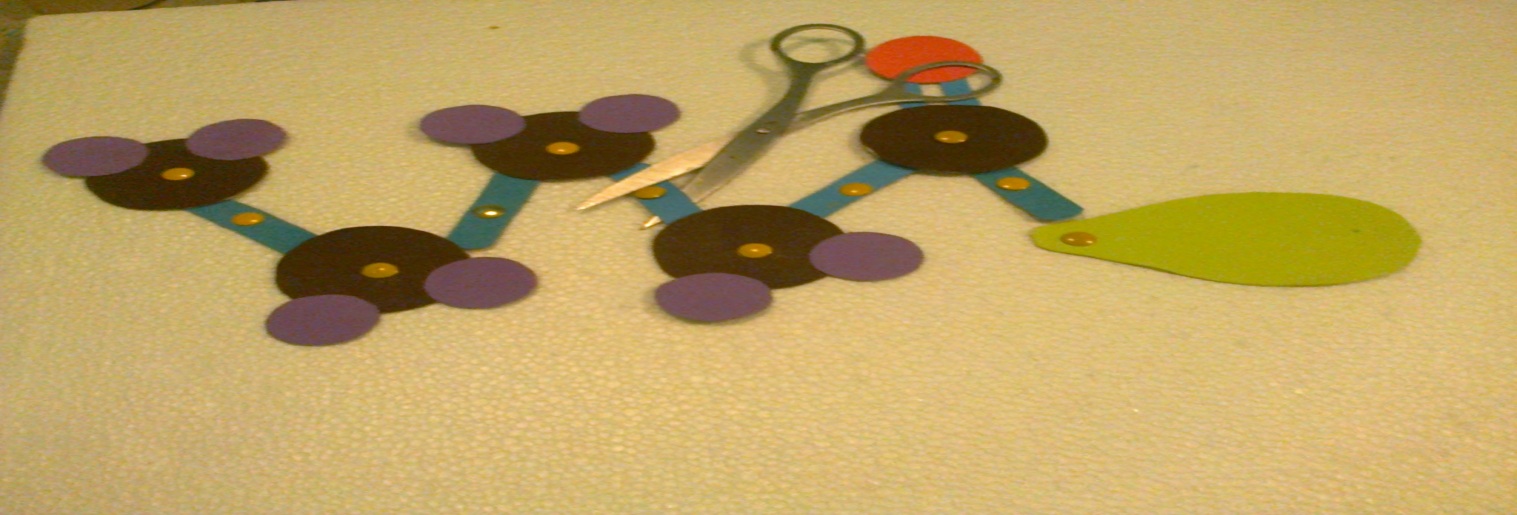 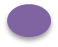 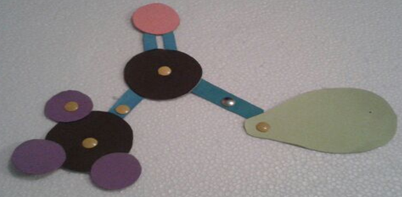 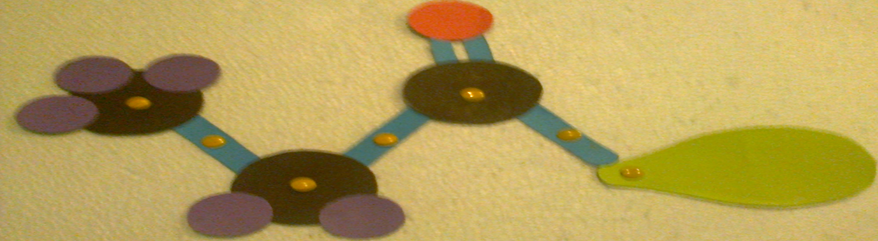 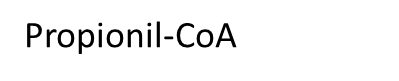 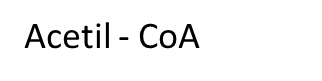 Paso cuatro carbono impar
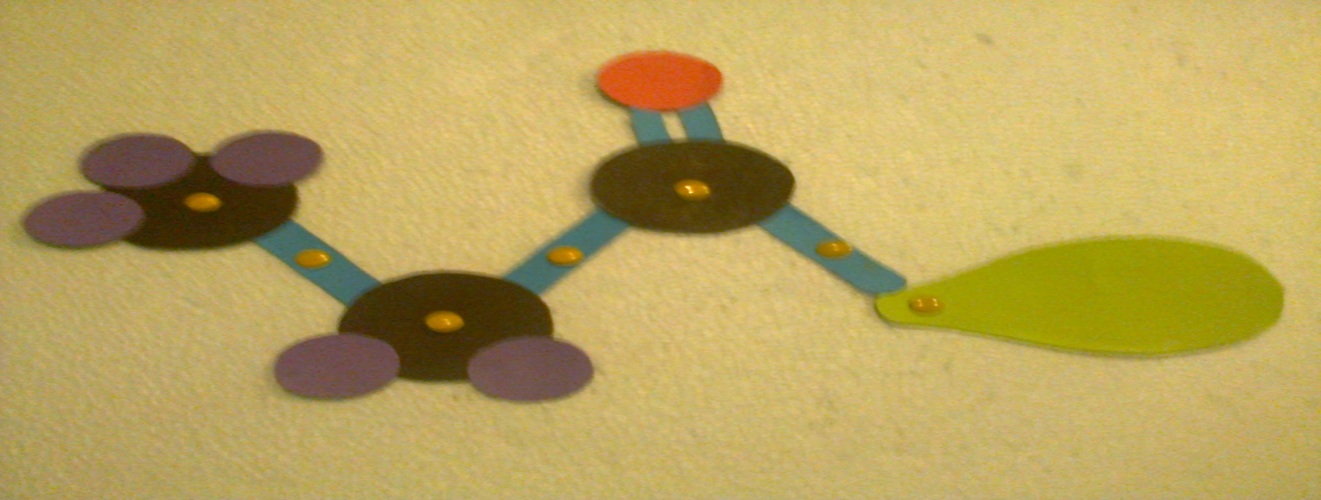 Propionil-CoA
Propionil CoA carboxilasa
ADP+ Pi
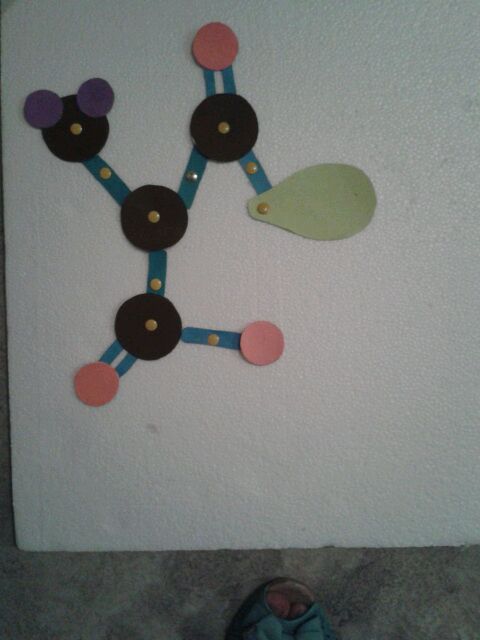 3- metil malonil- CoA
metil
Metil malonil- CoA sintetasa
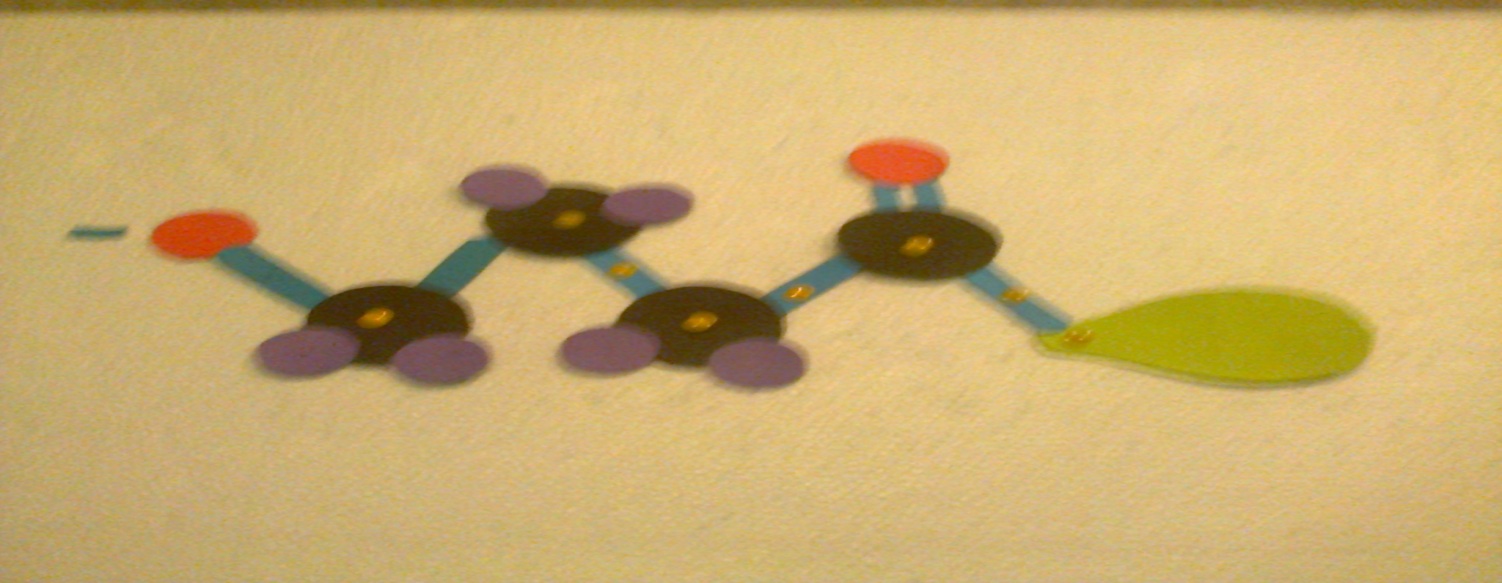 Metil malonil - CoA
GTP
Succinil- CoA sintetasa
GDP
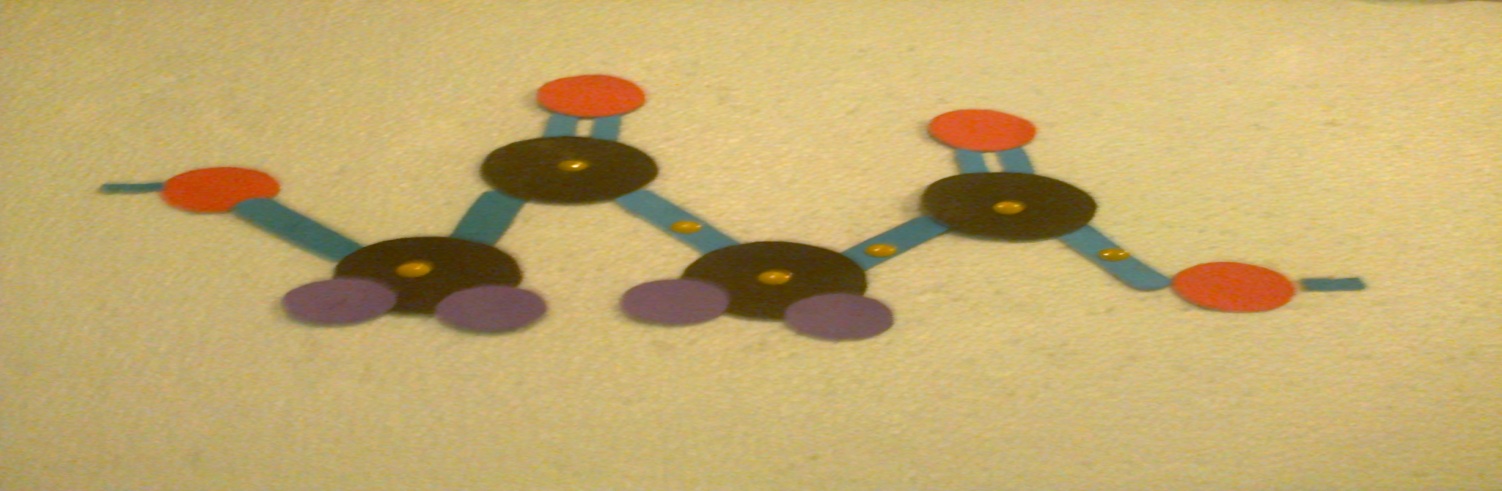 Succinil -CoA
Coenzima Q
Succinato deshidrogenasa
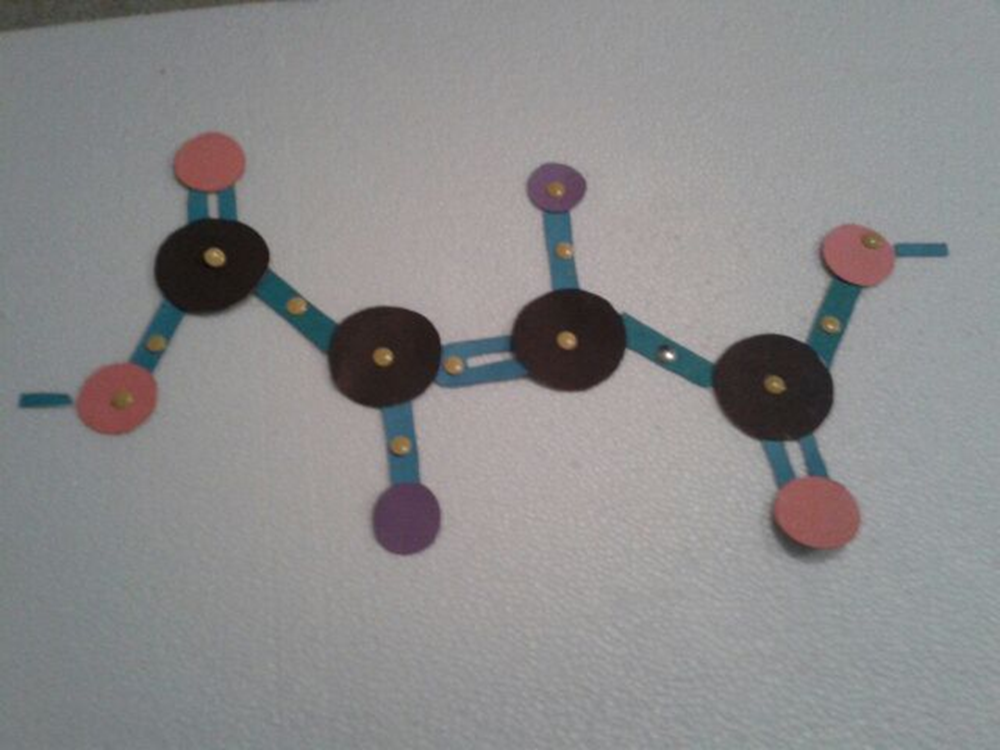 succinato
Fumarasa
fumarato
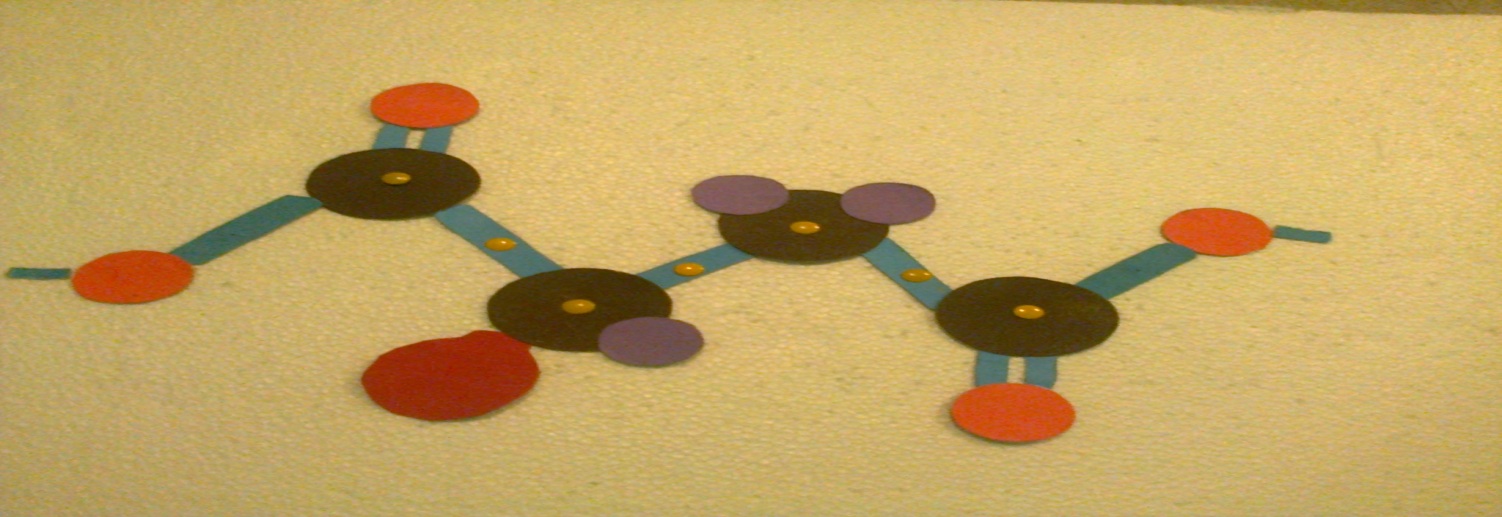 NADP
Enzima malico
NADPH2  +  CO2
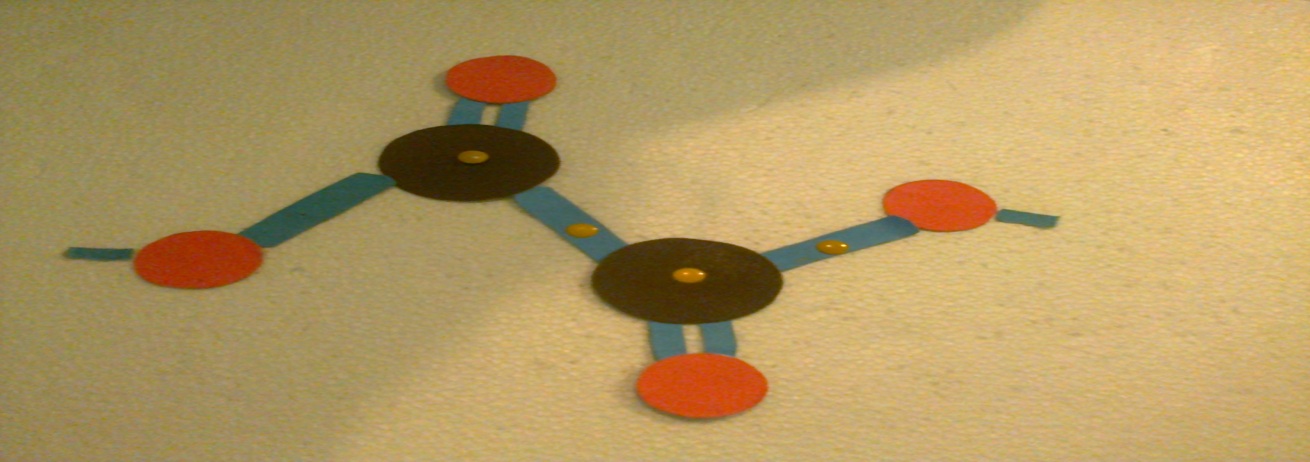 Malato
NAD + CoA-S-H
NADH + CO2
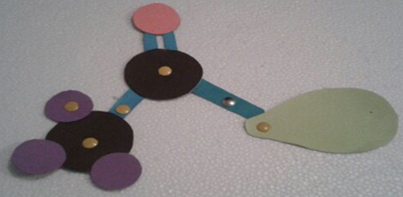 Acetil - CoA
Referencias
Voet, & Voet. (2006). bioquimica. Buenos Aires: Panamericana.
Wernwe Muller, E. (2008). Bioquimica. Barcelona: REVERTE.